Treatment Studies in the Pipeline
IMPAACT HIV Treatment Scientific Committee Meeting
Annual Meeting
11 June 2019
Eight Studies Currently Enrolling
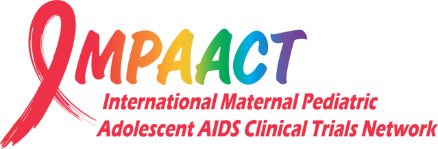 Eight Studies Currently Enrolling (cont.)
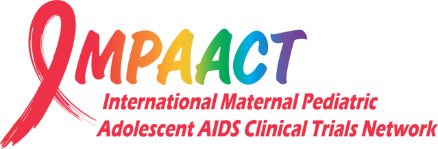 New versions or arms for existing Protocols
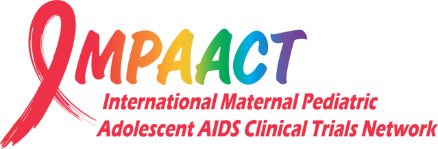 IMPAACT P1110: A Phase I Trial to Evaluate the Safety and Pharmacokinetics of Raltegravir in HIV-1-Exposed Neonates at Risk of Acquiring HIV-1 Infection
Cohorts 1 and 2: fifty-two mother-infant pairs were enrolled with 50 full-term infants evaluable  (closed to accrual)

Cohort 3: Stratified by infant weight at birth
2000-2500 g  and  < 2000 g

Cohort 4: Stratified by infant weight at birth
2000-2500 g and < 2000 g
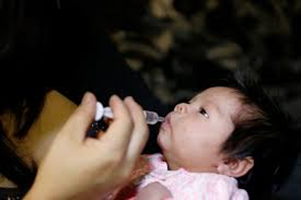 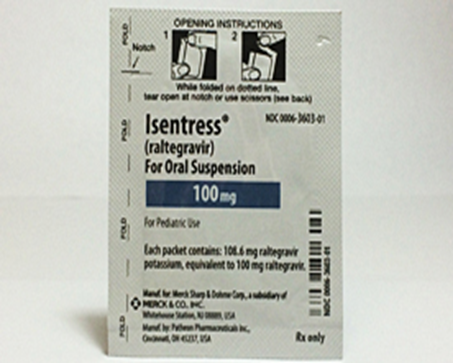 P1110 Version 3: Preterm low birth weight infants
Cohort 3: 
Regimen: Single doses of RAL oral granules at 3 time points: 
Day 0-4; 5 Days after first dose; and Day 28-35 after birth
Evaluation for safety and PK exposure targets

Cohort 4: 
Objective: Dosing for RAL in first 6 weeks of life for preterm low birth weight infants
Initial dose based on data from cohort 3 and modeling (data generated from IMPAACT P1066, P1097, and P1110 Cohorts 1, 2, and 3).
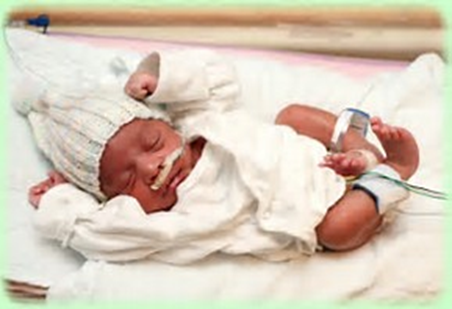 IMPAACT P1106PK Characteristics of ARVs and anti-TB Meds in LBW infants
Phase IV prospective PK study of selected ARVs and anti-TB medications in low birth weight infants
121 of 158 (77%) infants enrolled, with accrual completed in two arms and continuing in two arms
Preparing protocol Version 2.0 to add an arm evaluating NVP for HIV treatment among LBW infants (< 2500 g)
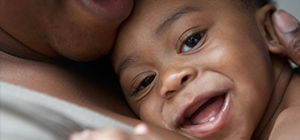 Anticipate Version 2.0 by late 2019
Population pharmacokinetics of NVP in preterm infants and prediction of doses needed for treatment
Combining PK data from IMPAACT P1106 and P1115
Therapeutic target
8
[Speaker Notes: To present combined PK data from 2 IMPAACT studies
	- P1106 (NVP prophylaxis in premature infants and      
	- P1115 (NVP treatment in 34-37 weeks infants)
	to simulate predicted NVP doses for treatment 
11th International Workshop on HIV Pediatrics – Mexico 2019]
Two Studies Recently Closed to Accrual
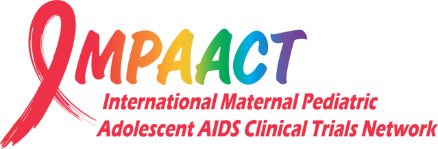 Proposals and Protocols in Development
[Speaker Notes: Speaker’s Notes: there are currently three proposals within the Treatment research area in protocol development and two capsules in process]
IMPAACT 2026PK of ARVs, Anti-TB Meds, and Hormonal Contraceptives During Pregnancy and Postpartum
Phase IV prospective PK study of selected ARVs, anti-TB medications, and hormonal contraceptives 
Participants: pregnant and postpartum women and their infants
Follow-on to P1026s
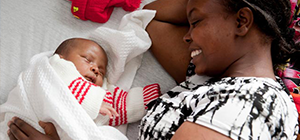 Anticipate Version 1.0 by September 2019
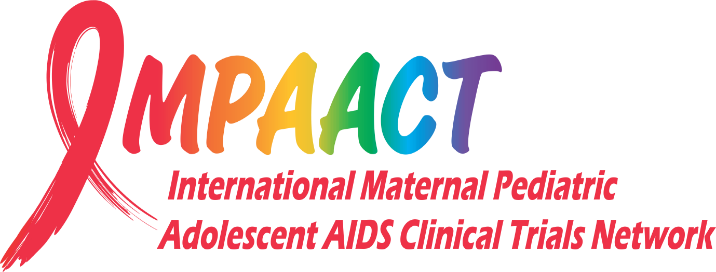 11
IMPAACT 2026 - Components
3
1
2
Pregnant WLHIV on ARVs and no TB drugs, and their infants
BIC
DOR
TAF (intracellular)
WLHIV and HIV-uninfected women who received Long-action/Extended-release ARVs during Pregnancy, and their infants
CAB LA
Pregnant WLHIV on ARVs and First-Line TB Treatment, and their infants
First-line TB drugs (INH, RIF, RFB, EMB, PZA, MFX) and: 
DTG 
ATZ/r or DRV/r
LPV/r
5
6
4
Pregnant WLHIV and HIV-uninfected Women on Second-Line TB Treatment, and their infants
LFX, CFZ, LZD, BDQ, DLM, or MFX and at least one other second-line drug
Postpartum WLHIV on ARVs and Hormonal Contraceptives
DTG and ethinyl estradiol
DTG and etonogestrel implant
Postpartum WLHIV and HIV-uninfected Women Breastfeeding and on ARVs and/or TB treatment, and their infants


2 or more 1st-line TB drugs
1 or more 2nd-line TB drugs
ATZ/r
DRV/r
LPV/r
DTG
TAF
DOR
BIC
BIC=bictegravir; DOR=doravirine; TAF=tenofovir alafenamide fumarate; CAB LA=cabotegravir long-acting; 
INH=isoniazid; RIF=rifampin; RFB=rifabutin; EMB=ethambutol; PZA=pyrazinamide; MFX=moxifloxacin; DTG=dolutegravir; ATZ/r=atazanavir/ritonavir; DRV/r=darunavir/ritonavir; LPV/r=lopinavir/ritonavir; LFX=levofloxacin; CFZ=clofazimine; LZD=linezolid; BDQ=bedaquiline; DLM=delamanid
12
IMPAACT 2023Safety and PK of DTG in HIV Exposed Neonates at Risk of HIV Infection
Aim: dosing for DTG during the first six weeks of life
Design: Phase I dose-finding study of DTG added to standard ARV prophylaxis to prevent perinatal transmission in infants exposed to HIV-1 infection
Participants: full term infants born to mothers with HIV-1 (breast and formula feeding)
Enrollment: 2 sequential cohorts, stratified by infant in utero exposure to maternal DTG
Cohort 1: Two single doses of DTG one week apart. 
Cohort 2: Long term oral dosing of DTG starting within 72 hours of birth and continued for 6 weeks of life.
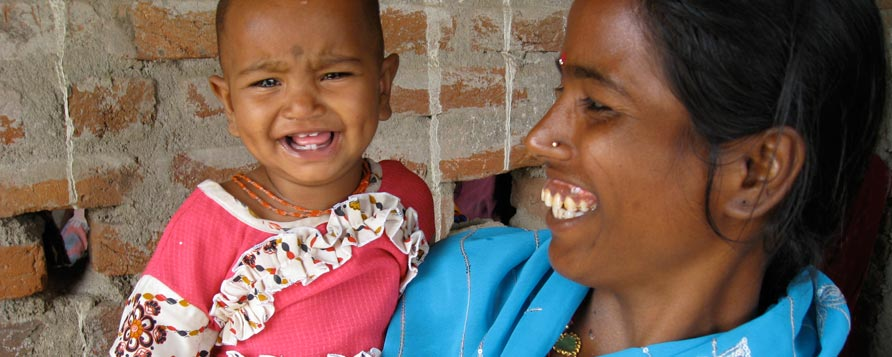 Anticipate Version 1.0 by December 2019
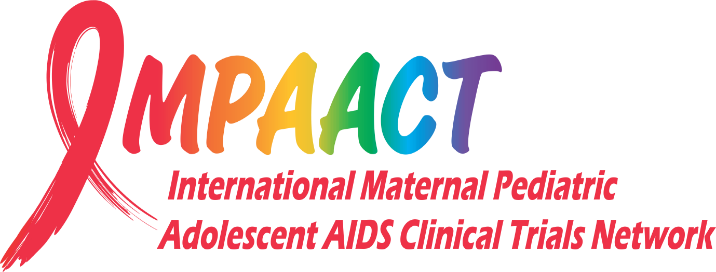 13
Dolutegravir Formulations
ViiV Healthcare has contracted with Quotient Sciences to produce a liquid solution for this study

DTG 5 mg dispersible tablets will be available if this dose is determined to be appropriate for some infants included in the study
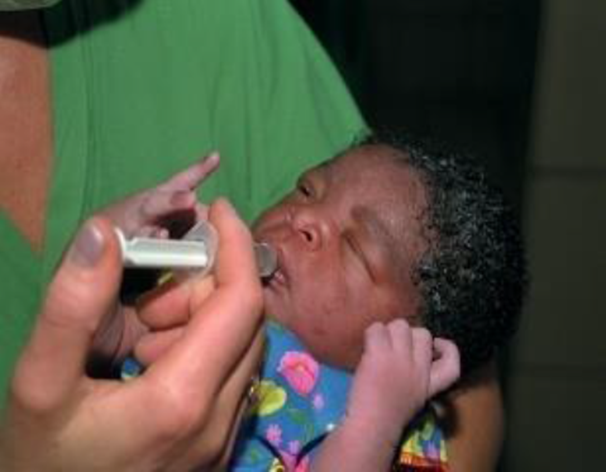 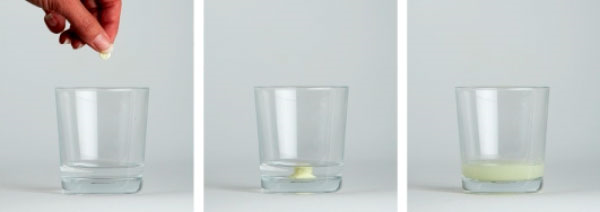 14
IMPAACT 2022Feasibility and Acceptability of Long-Acting Injectables in Non-Adherent Youth Infected with HIV
Phase II study of PK, effectiveness, feasibility, and acceptability of long-acting injectable CAB + RPV
Participants: non-adherent adolescents age 13 to  25 years
Follows on IMPAACT 2017 (Mocha), Phase I/II in suppressed 12 to 18 yo
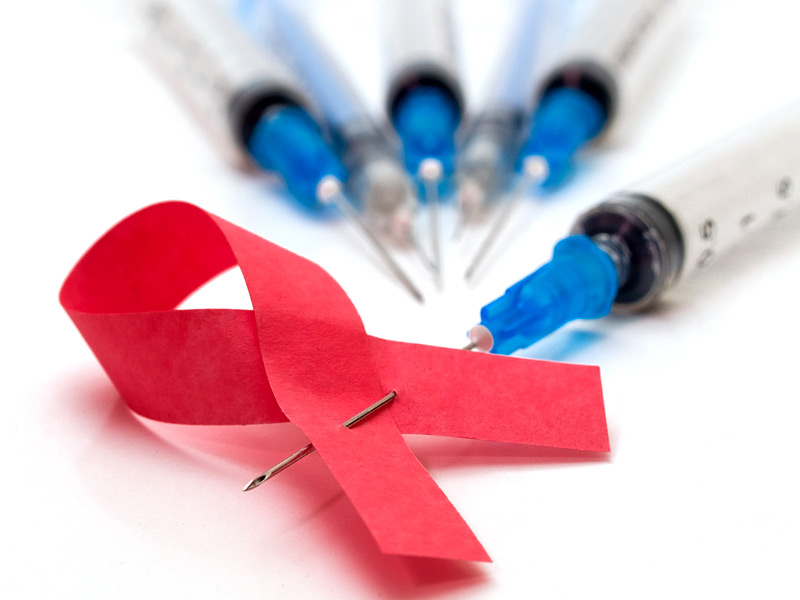 Further protocol development pending interim results from IMPAACT 2017
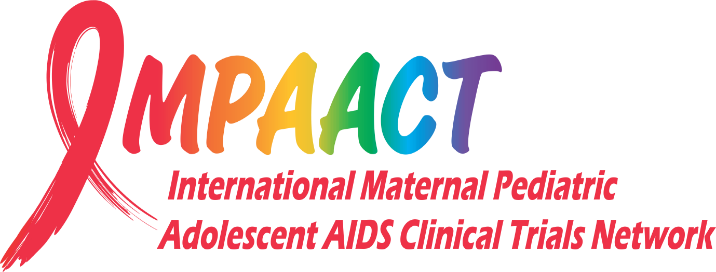 15
CAP 547PK, Safety and Efficacy of Doravirine in HIV-infected children ages 4 weeks to < 12  years
Phase I/II PK, Safety and Efficacy dose finding study  in children
Participants: > 4 weeks to < 12 years
Follow on IMPAACT 2014 which includes adolescents 12- 18 yrs
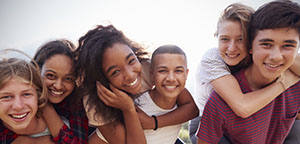 Undergoing IMPAACT leadership review in June 2019
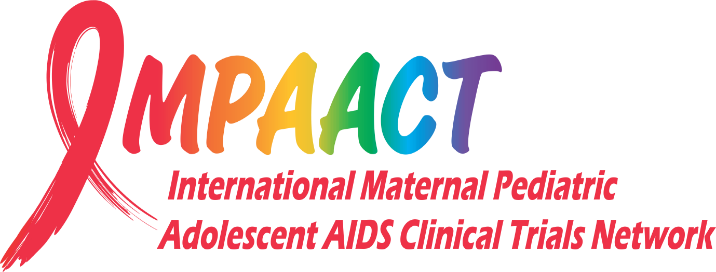 16
CAP 538Switching to dual therapy DTG + RPV in ART-experienced Children with HIV infection
Phase I/II PK, safety, tolerability, and antiviral efficacy of SWITCH to DTG + RPV FDC 
Participants: 6 to < 18 years virologically suppressed on current regimen
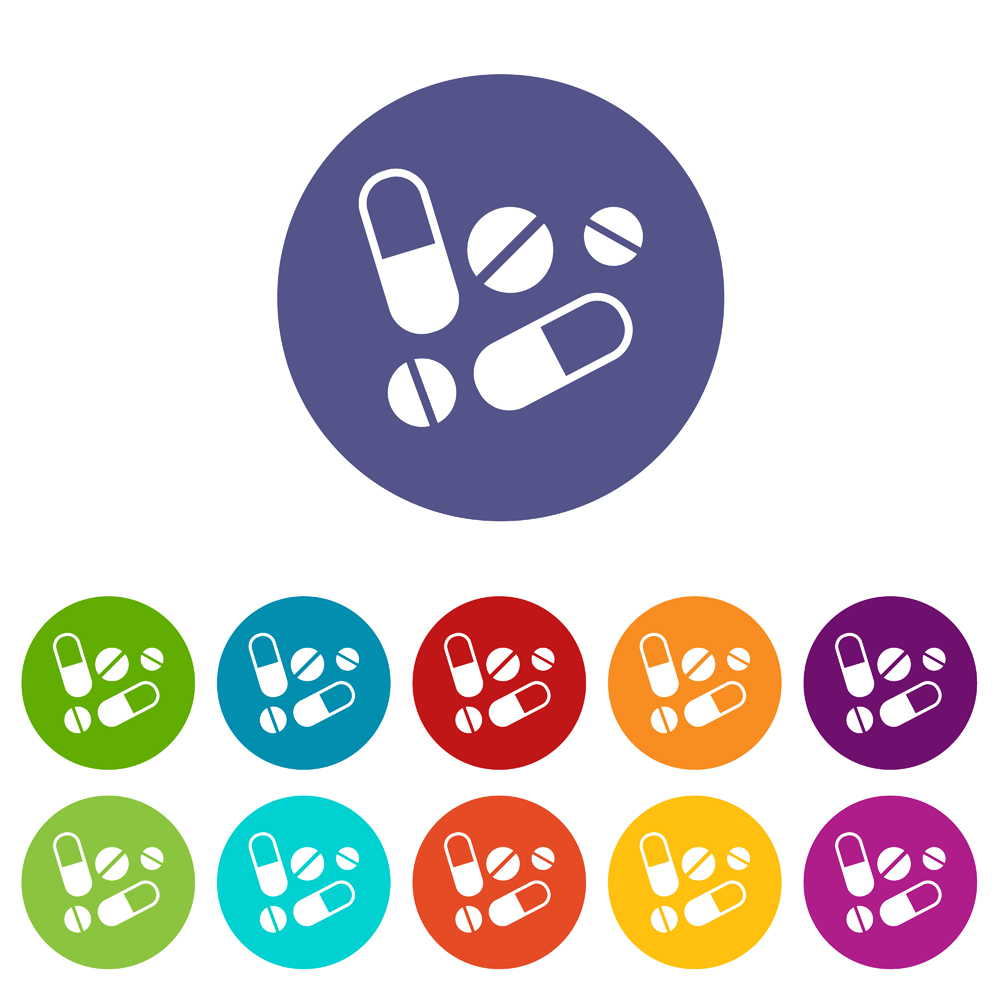 Undergoing IMPAACT leadership review in June 2019
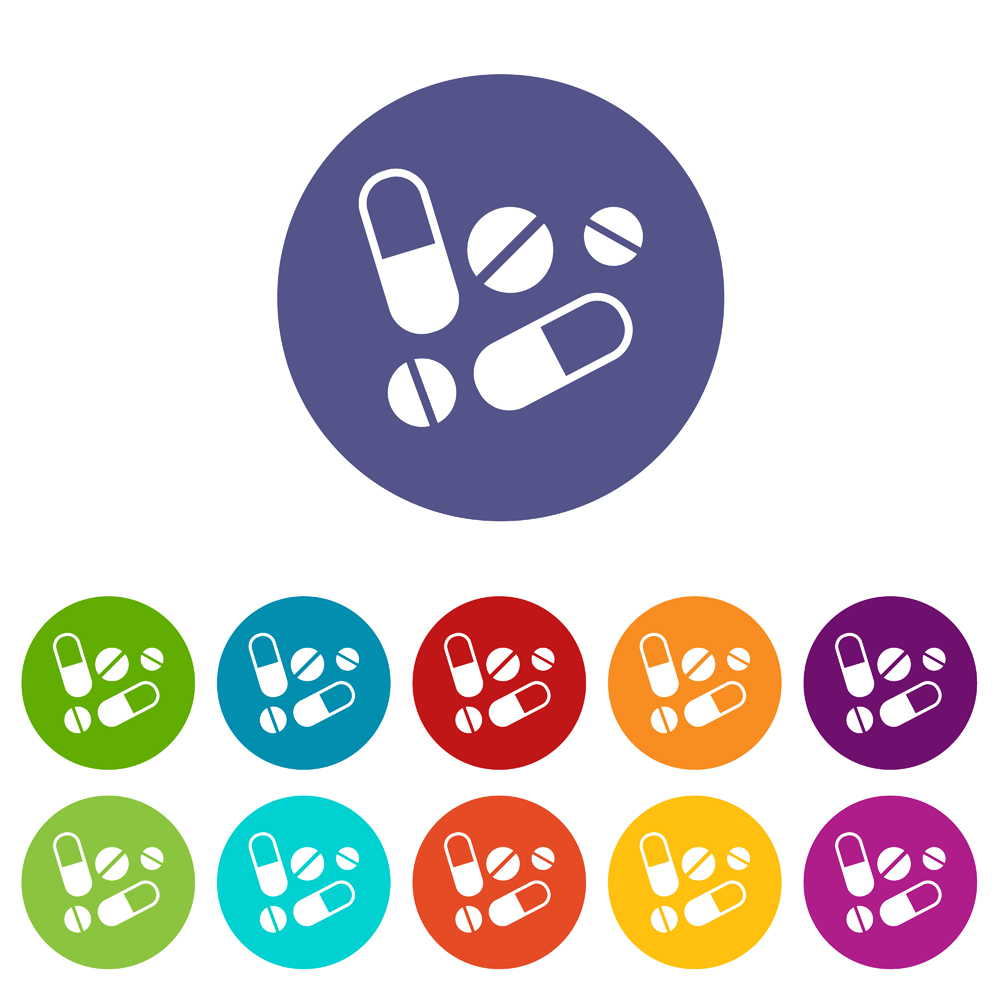 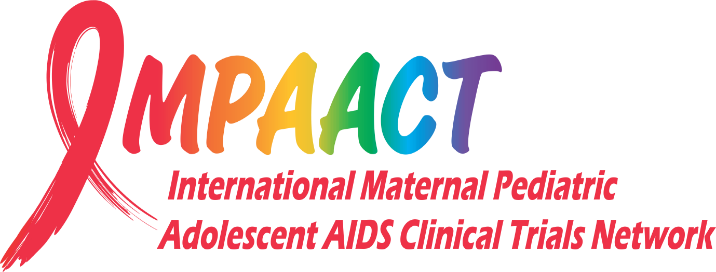 17
One Study Pending
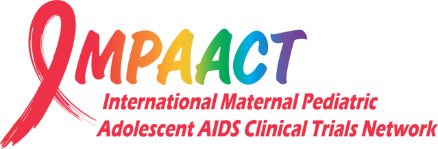